ระบบฐานข้อมูล
ด้านการประกันคุณภาพการศึกษา
CHE QA Online
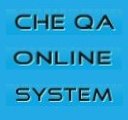 1
วัตถุประสงค์
ฐานข้อมูลเพื่อการตัดสินใจเชิงนโยบายด้านการประกันคุณภาพการศึกษา
อำนวยความสะดวกให้กับสถาบันอุดมศึกษา
	- จัดเก็บข้อมูล
	- e-SAR
	- ประเมินออนไลน์
เปิดเผยต่อสาธารณะ
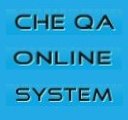 2
CHE QA Online
เริ่มโครงการในปีพ.ศ.  2550 
เป็นการศึกษาและพัฒนาร่วมกันระหว่าง สกอ. และมหาวิทยาลัยนเรศวร
เป็นระบบฐานข้อมูลเพื่อสนับสนุนการดำเนินงานของสถาบันอุดมศึกษา โดยมีแนวทางในการดำเนินงานตามคู่มือการประกันคุณภาพการศึกษาภายในสถานศึกษา ระดับอุดมศึกษา
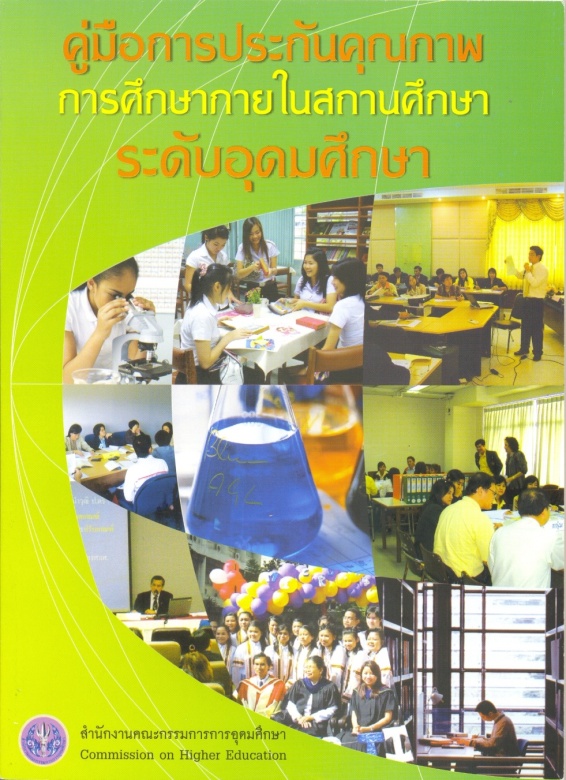 3
ข้อมูลหลักภายในระบบ CHE QA Online
4
โครงสร้างการจัดเก็บข้อมูล CHE QA Online
5
ตัวอย่างข้อมูลบริบทมหาวิทยาลัย
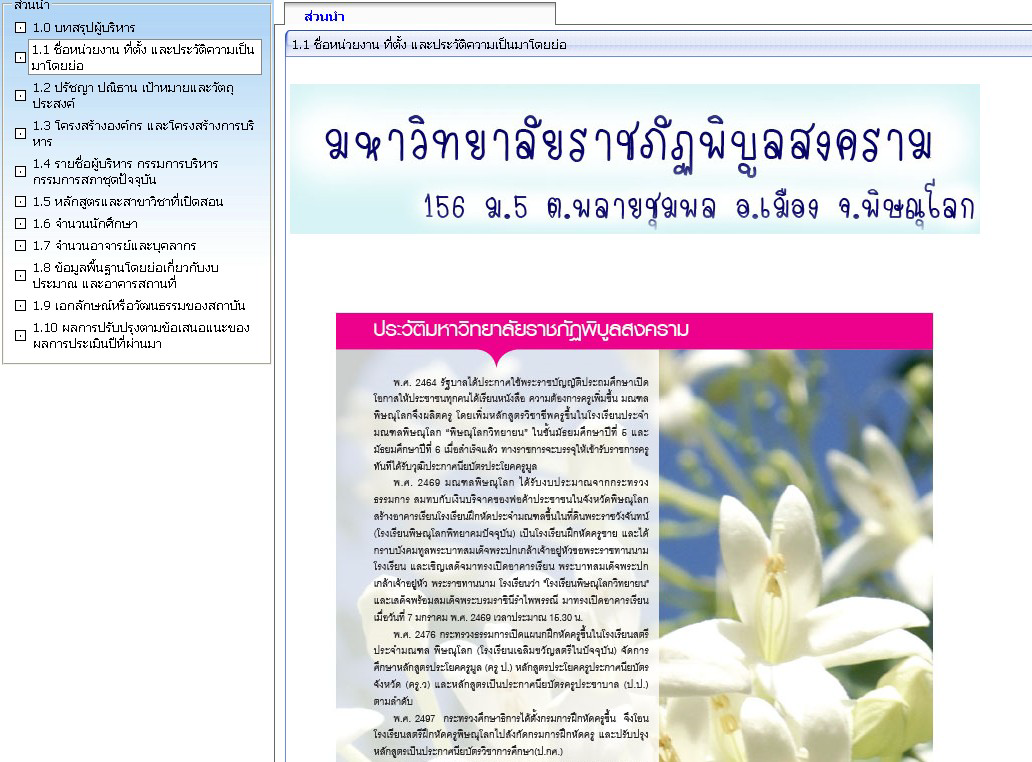 6
ตัวอย่างข้อมูลบริบทมหาวิทยาลัย
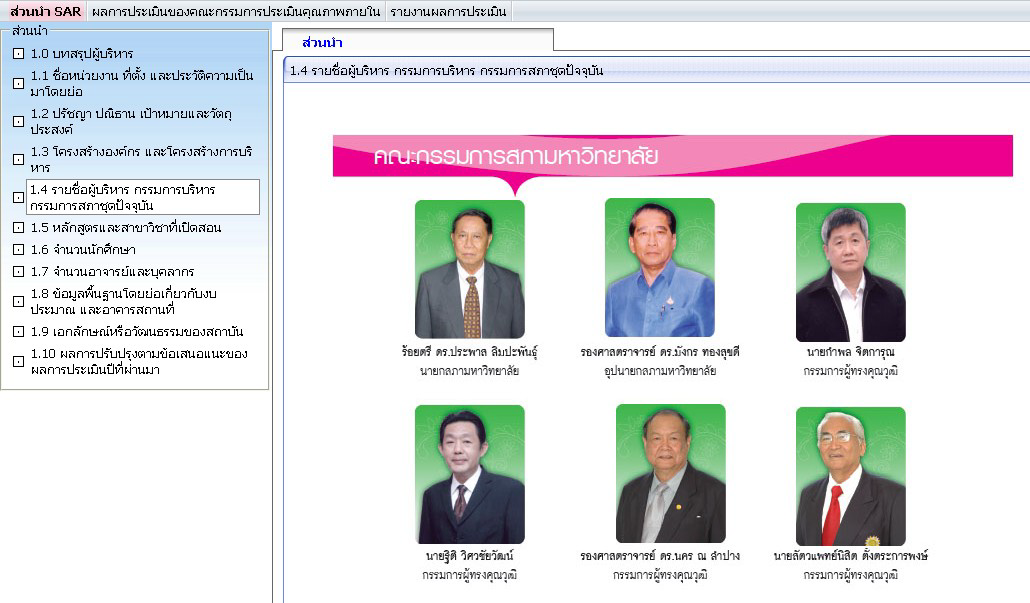 7
ตัวอย่างข้อมูลผลการประเมิน
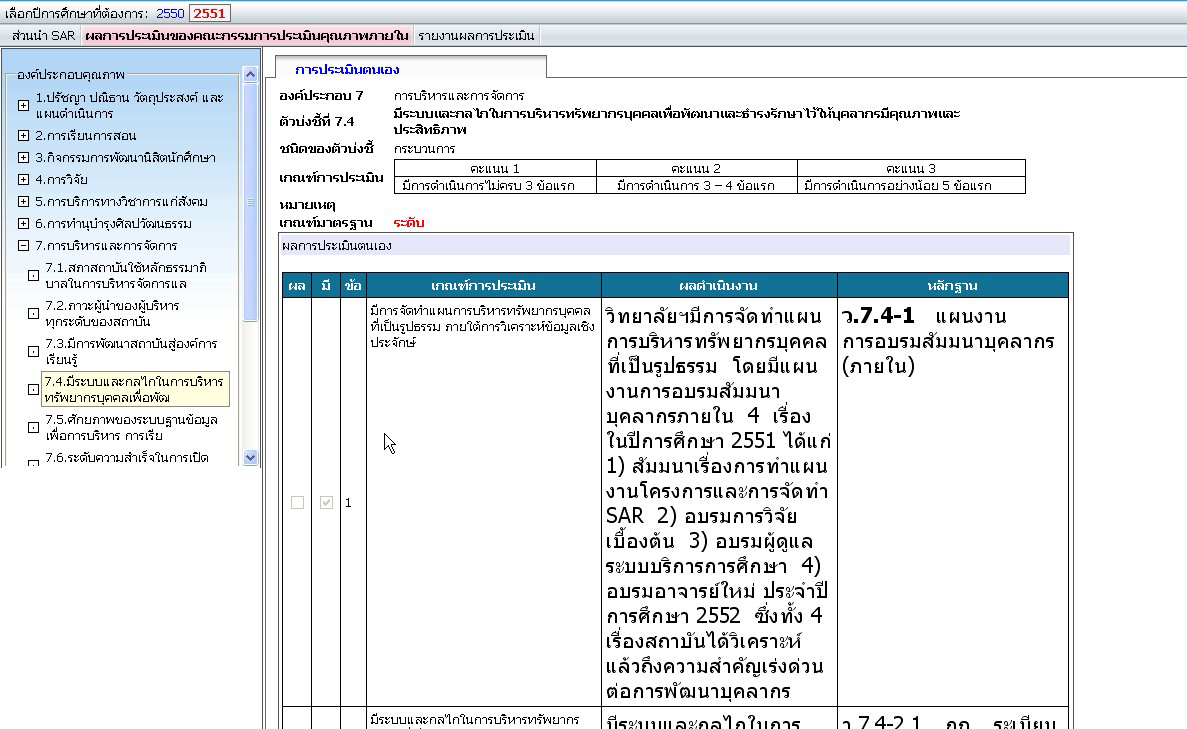 8
ตัวอย่างข้อมูลผลการประเมิน
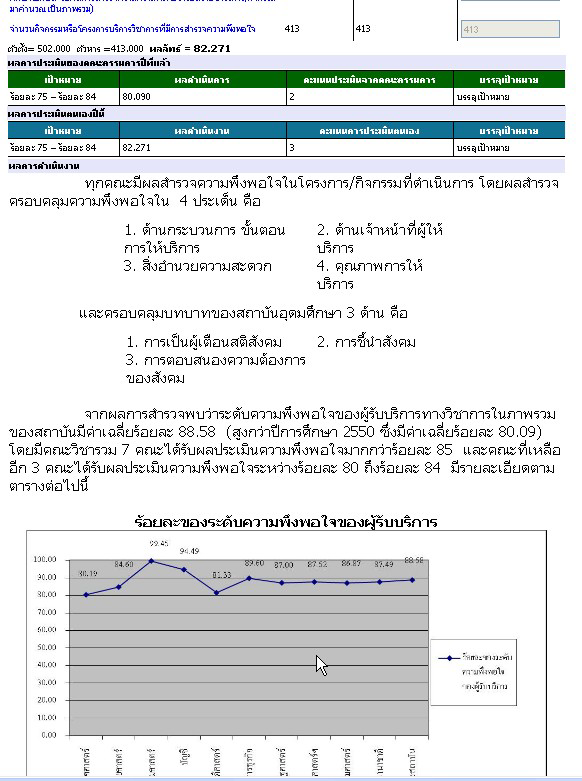 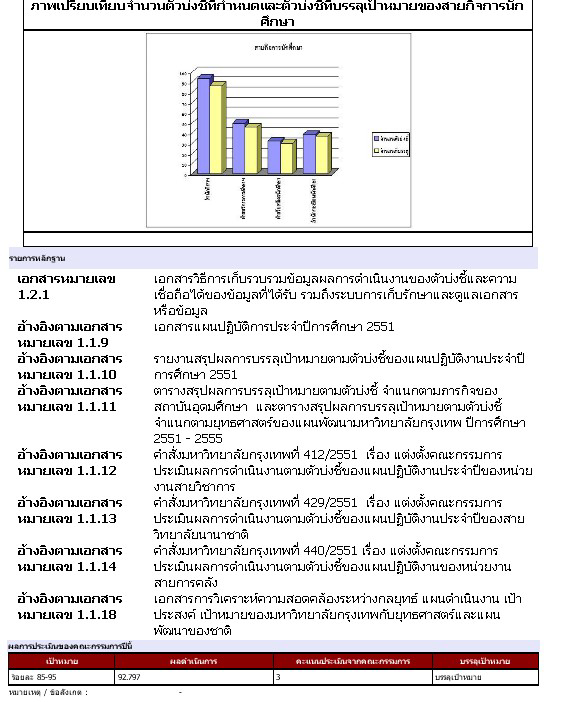 9
ตัวอย่างข้อมูลพื้นฐาน Common Data Set
10
ตัวอย่างข้อมูลพื้นฐาน Common Data Set
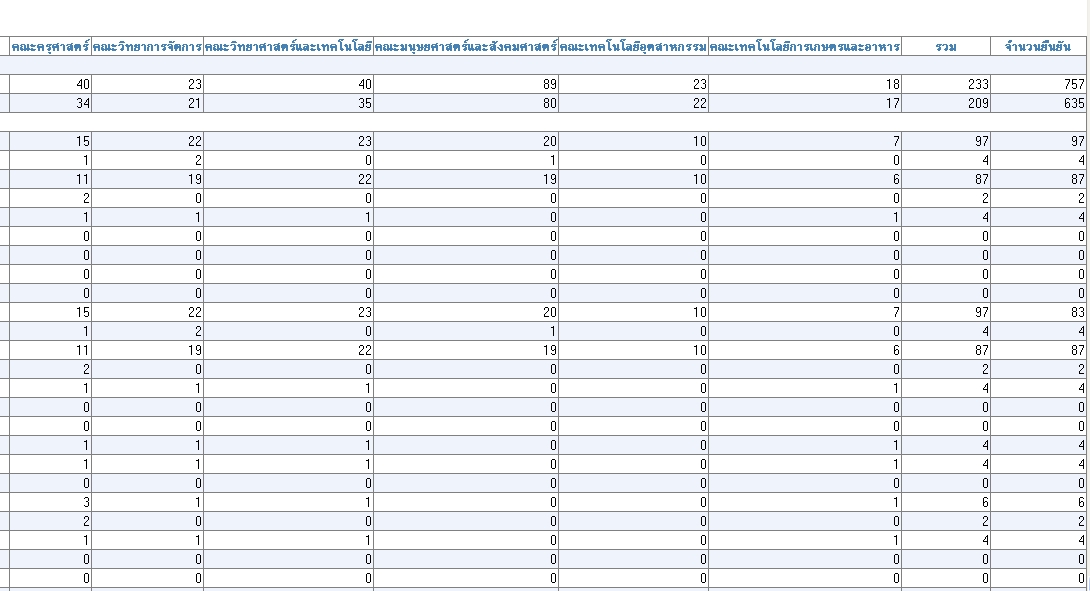 11
การเข้าใช้งานระบบ
- ผู้ใช้งานระบบ
- เข้าดูข้อมูลอย่างเดียว
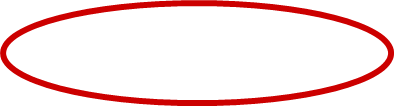 12
การเข้าถึงระบบ CHE QA Online
สามารถเข้าสู่ระบบ CHE QA Online ได้ 2 ทางเลือกดังต่อไปนี้
เข้า website www.mua.go.th แล้วเลือกคลิกที่ CHE QA ONLINE SYSTEM หรือระบบฐานข้อมูลประกันคุณภาพการศึกษาที่อยู่ทางซ้ายมือของหน้าเว็ป หรือ
เข้า website www.cheqa.mua.go.th
13
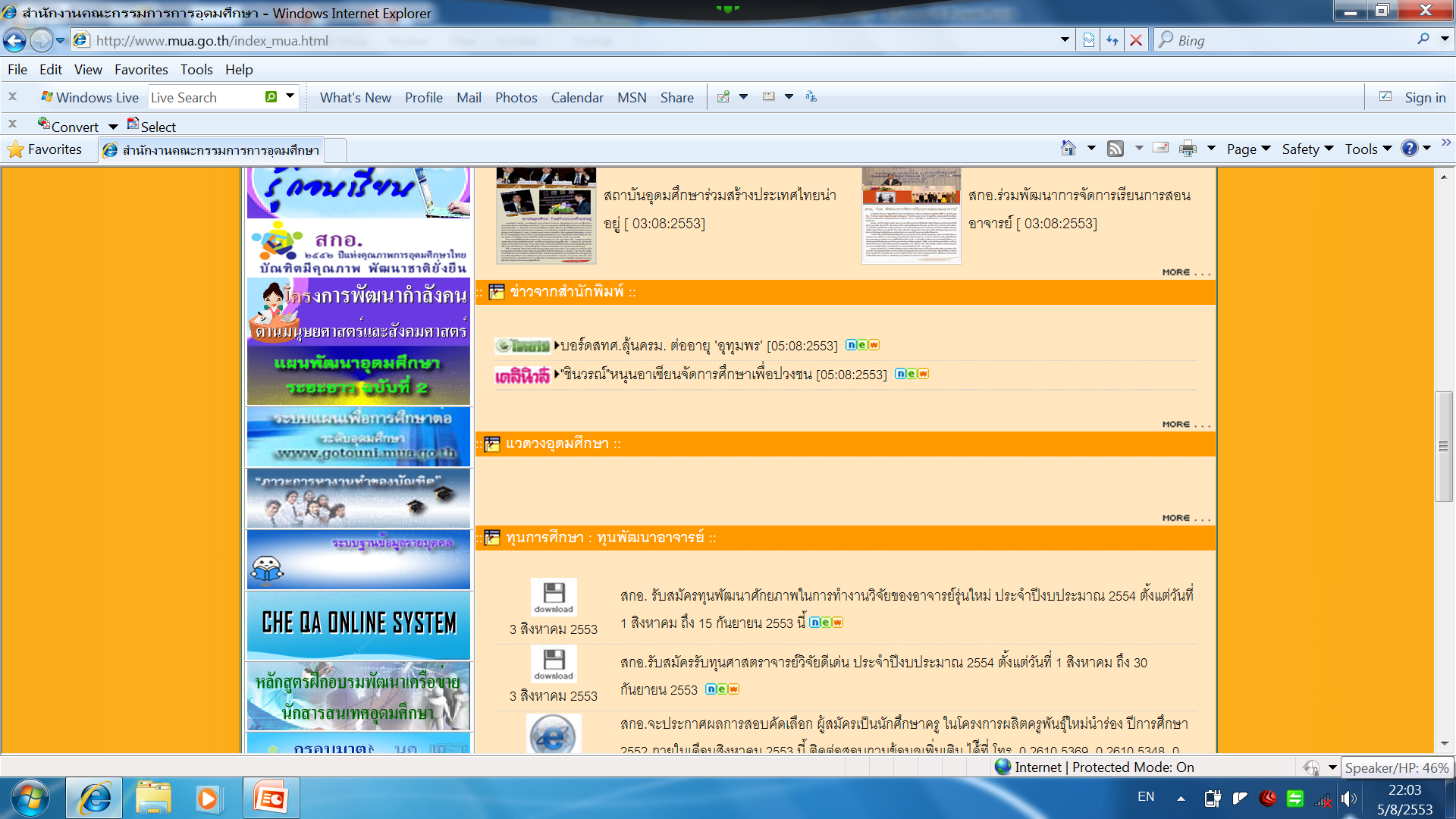 www.mua.go.th
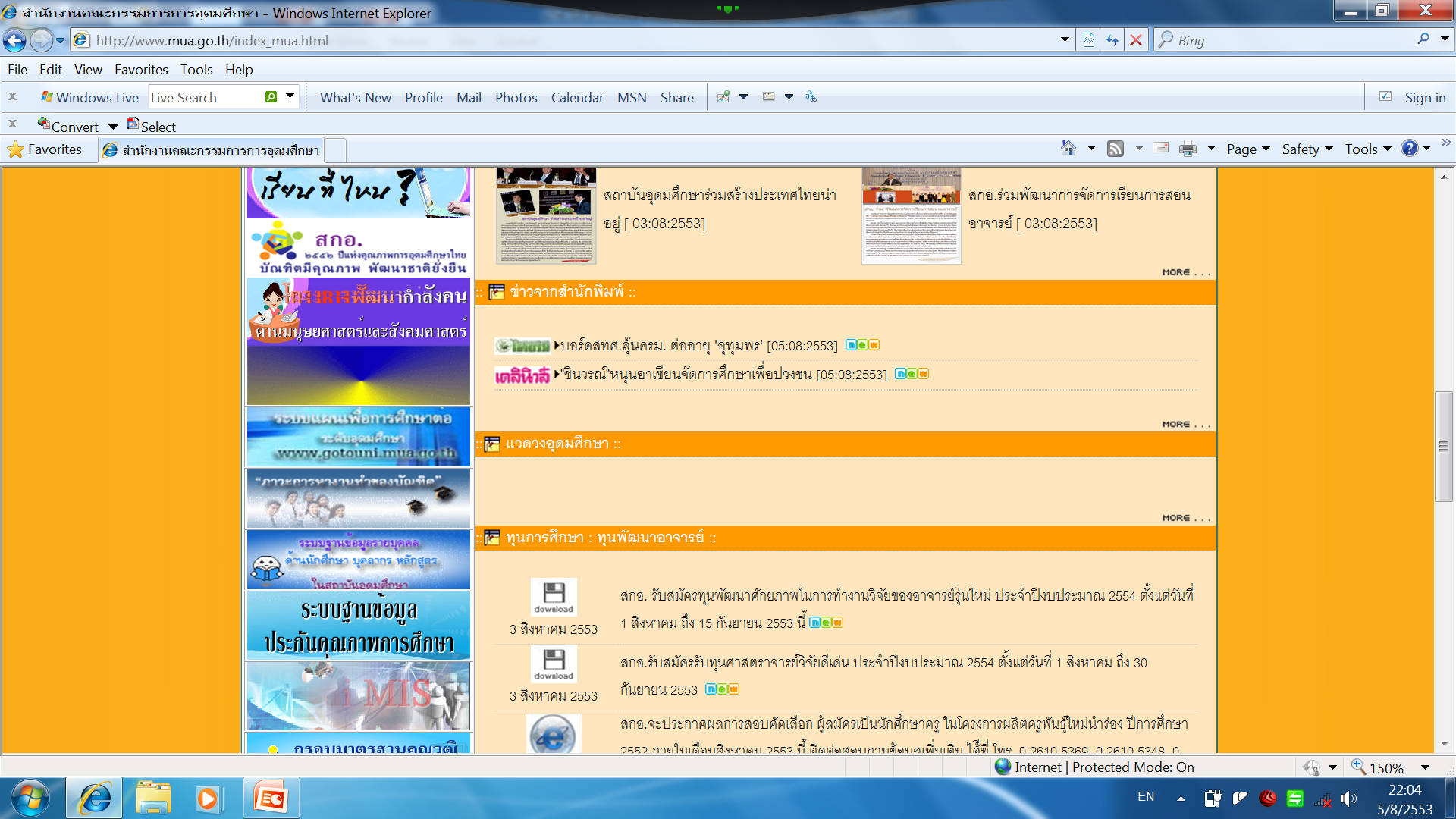 คลิกที่
คลิกที่
14
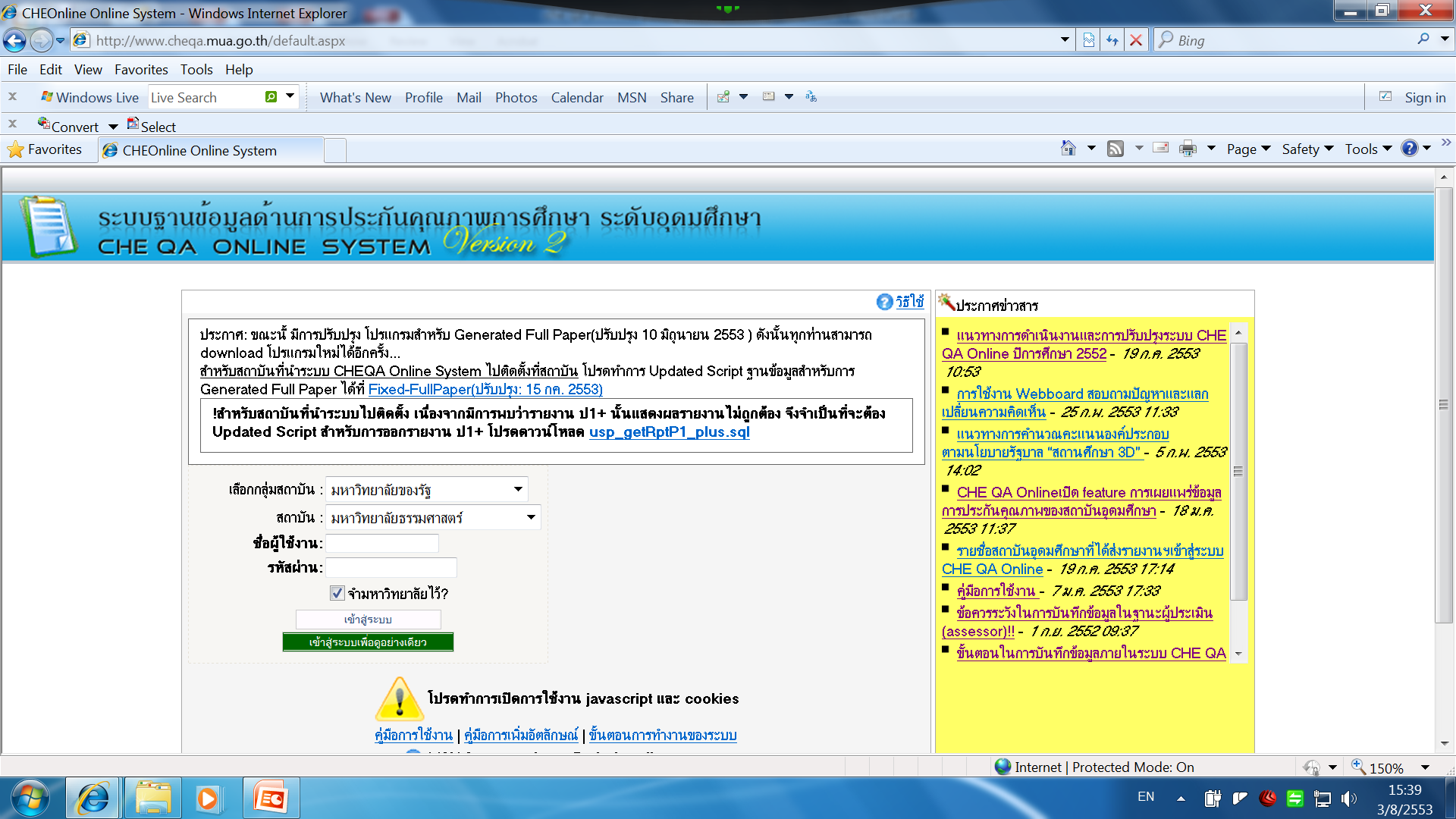 www.cheqa.mua.go.th
คลิกที่
15
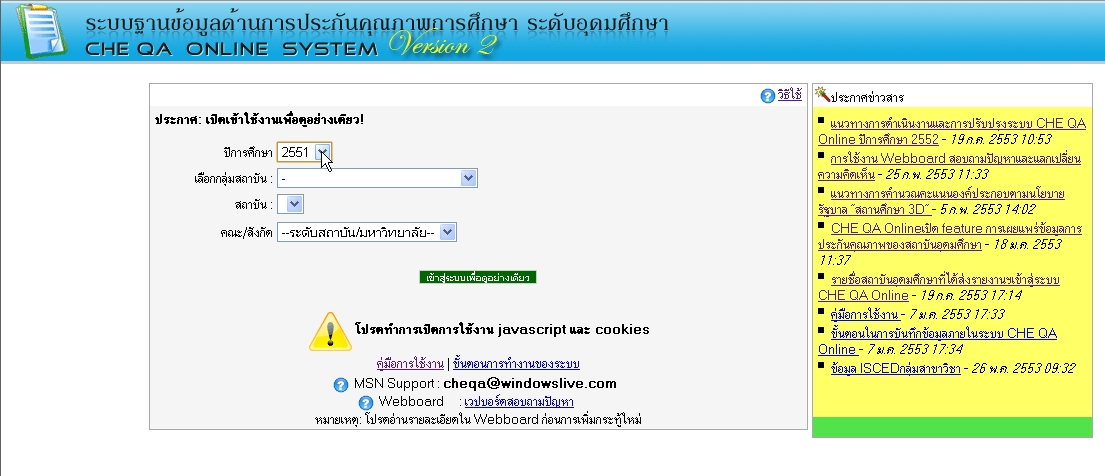 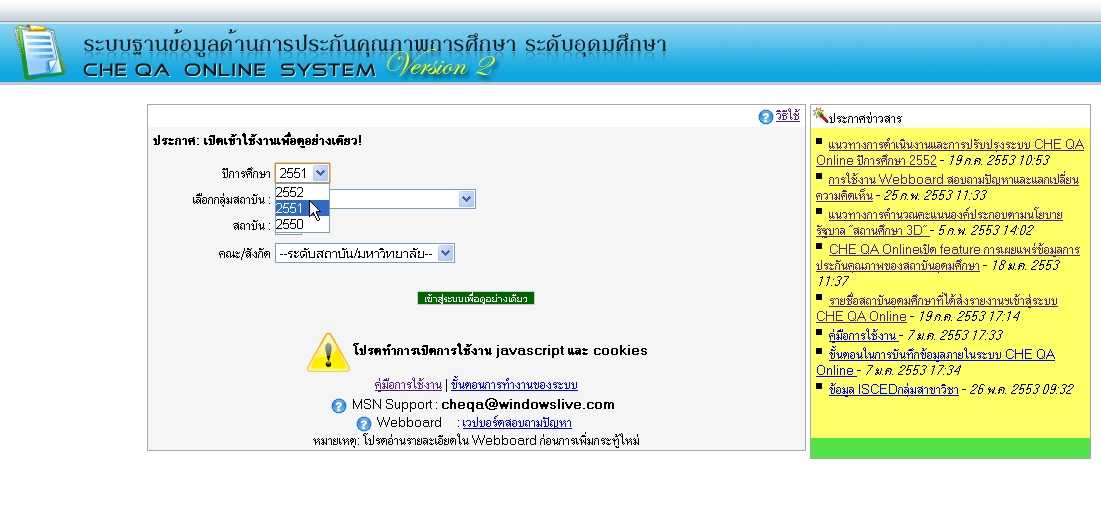 คลิกที่
16
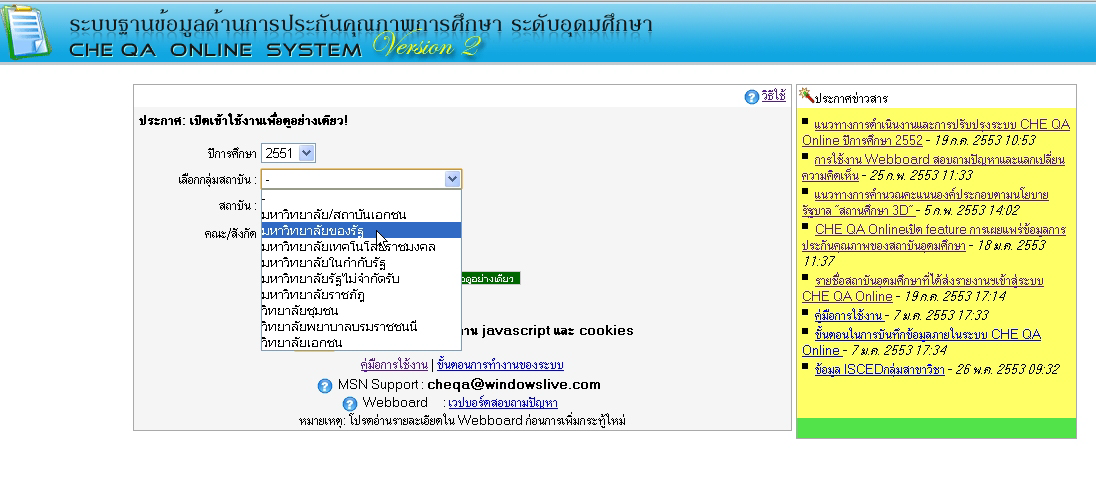 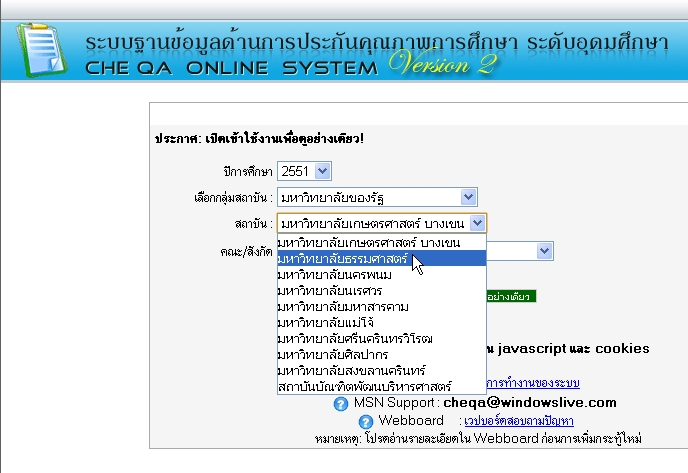 17
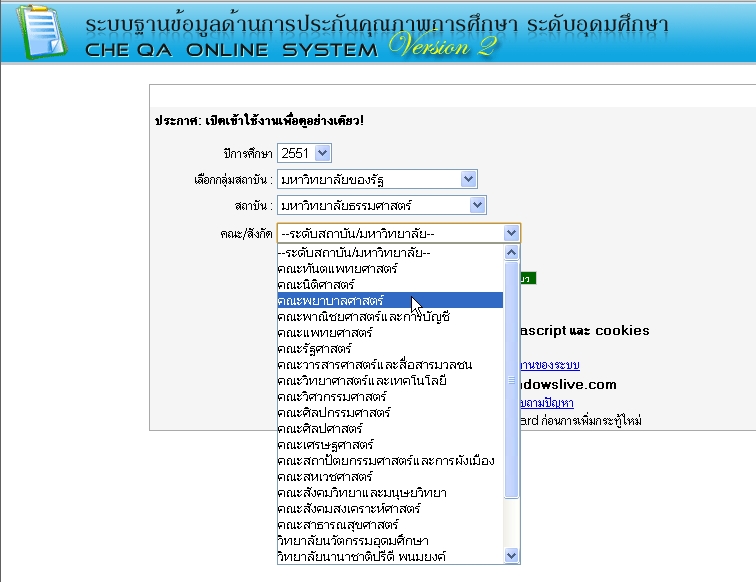 18
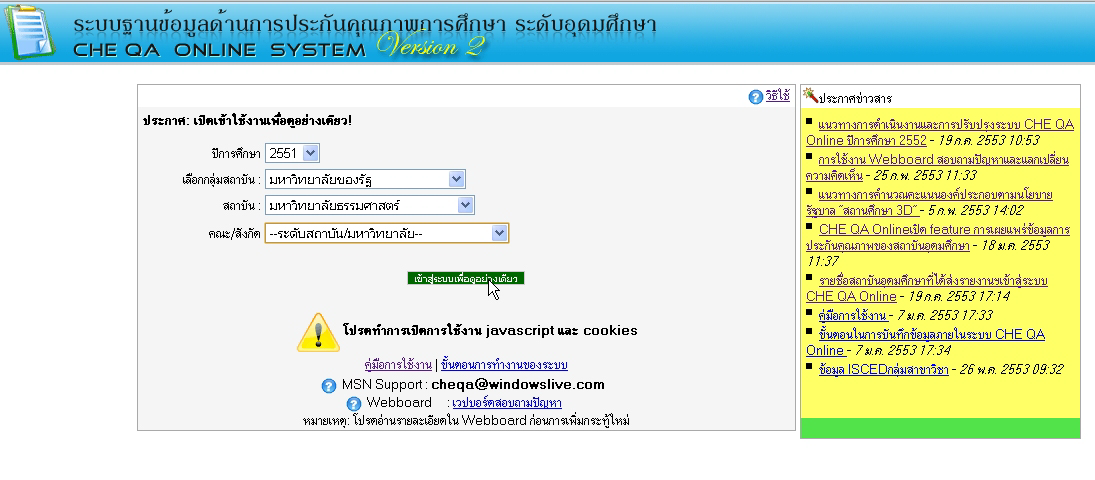 19
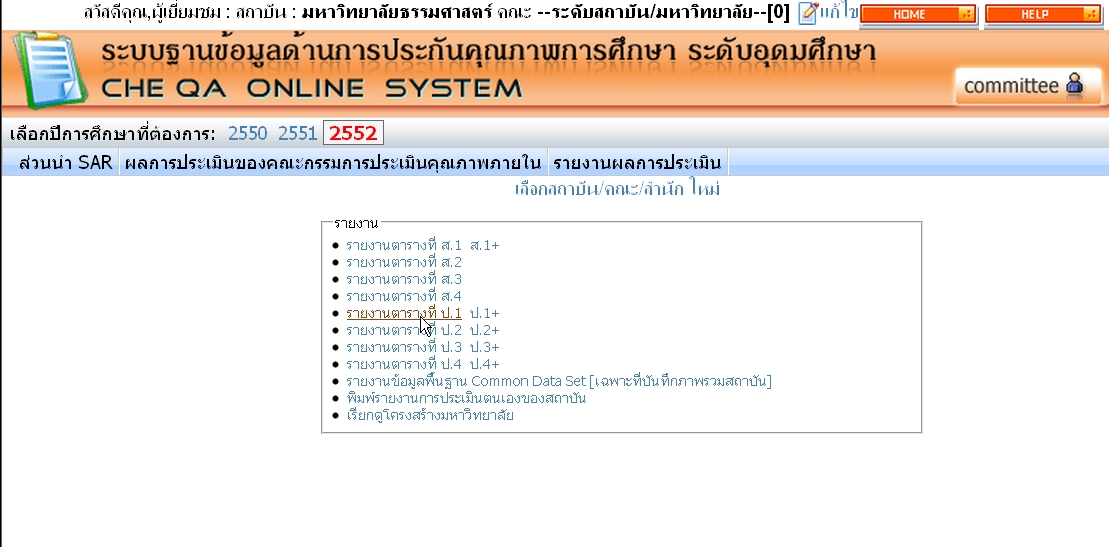 20
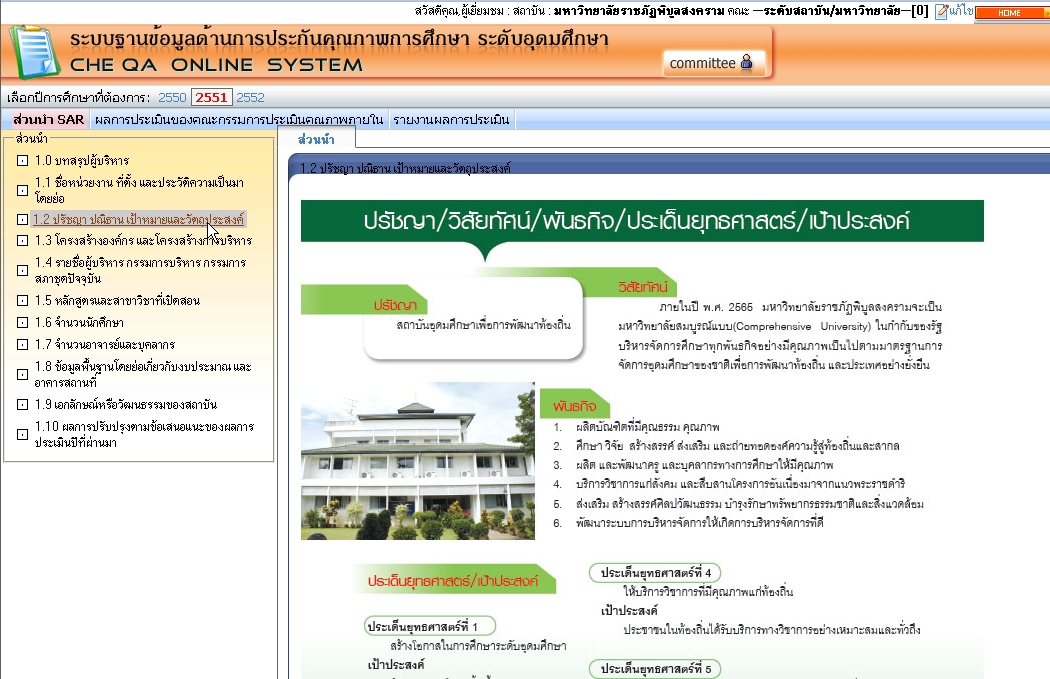 21
ความเชื่อถือได้ของข้อมูล
กำหนดสิทธิ์ผู้ใช้งานระดับต่างๆ
มีระบบตรวจสอบข้อมูลตามลำดับชั้น
คำนวณคะแนนอัตโนมัติตามเกณฑ์ที่กำหนด
คณะกรรมการประเมินตรวจสอบข้อมูลก่อนส่งเข้าสู่ระบบ
22
การใช้งานของสถาบันอุดมศึกษา
ปีการศึกษา 2550 สถาบันอุดมศึกษาส่งข้อมูลเข้าสู่ระบบจำนวน 34 แห่ง (23.29%) จากทั้งหมด 146 แห่ง
ปีการศึกษา 2551 มีสถาบันอุดมศึกษาส่งข้อมูลเข้าสู่ระบบจำนวน 104 แห่ง (70.75%) จากทั้งหมด 147 แห่ง 
ปีการศึกษา 2552 อยู่ในระหว่างการประเมินของสถาบัน อุดมศึกษา
23
ขอบคุณ
CHE QA Online
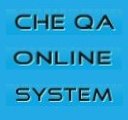 24